PBM120:Financování NNO z veřejných zdrojů (přímé a nepřímé)Fundraising
1
PBM120: Jakub Pejcal: jakub.pejcal@econ.muni.cz, CVNS, ESF MU
18. 10. 2022
Obsah bloku
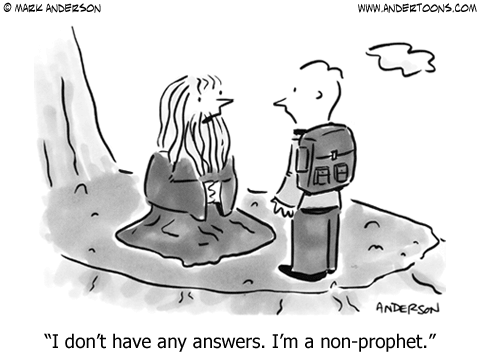 „teoretický“ úvod 
financování NNO v ČR (vs. svět)
diverzifikace či koncentrace?

ze strany veřejného sektoru?	
co je přímá a co nepřímá veřejná podpora?
kdo jakou podporu poskytuje?
co je Rozbor financování NNO z VR
Je libo úkol?
zadání úkolu (cca 5 minut)
realizace (cca 20 minut)
prezentace (cca 15 minut)
shrnutí (cca 5 minut)
2
Financování NNO v ČR
podle dat ČSÚ (neziskové instituce sloužící domácnostem) v roce 2019










  

								   (Fořtová, J.; 2021)
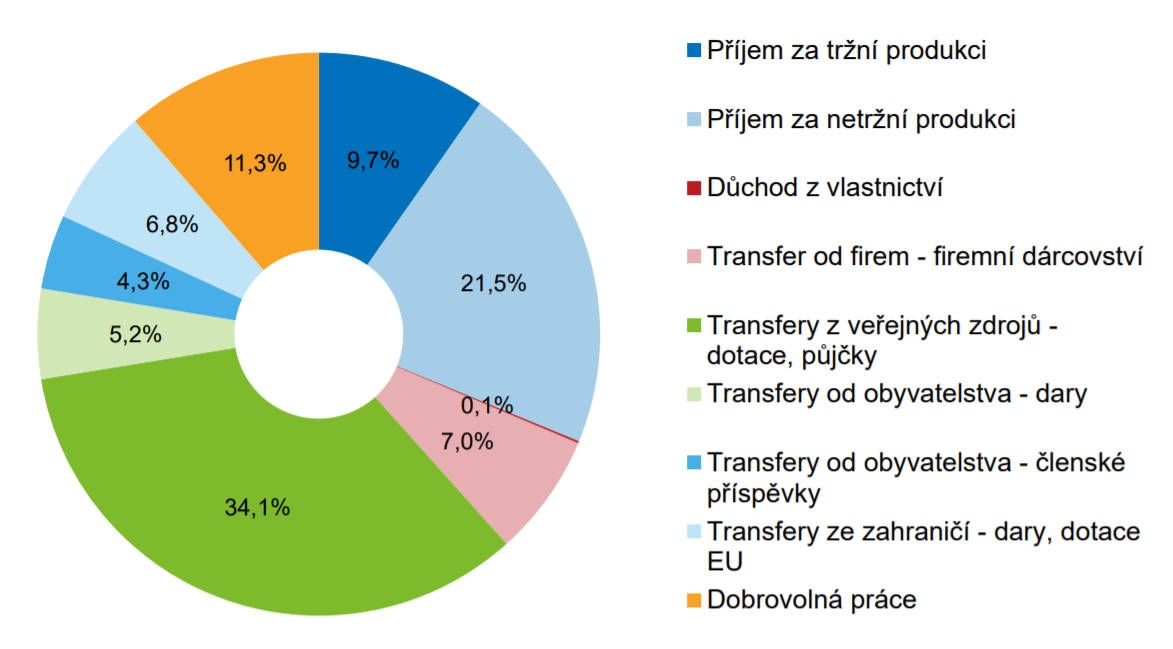 3
Financování NNO v různých odvětvích?
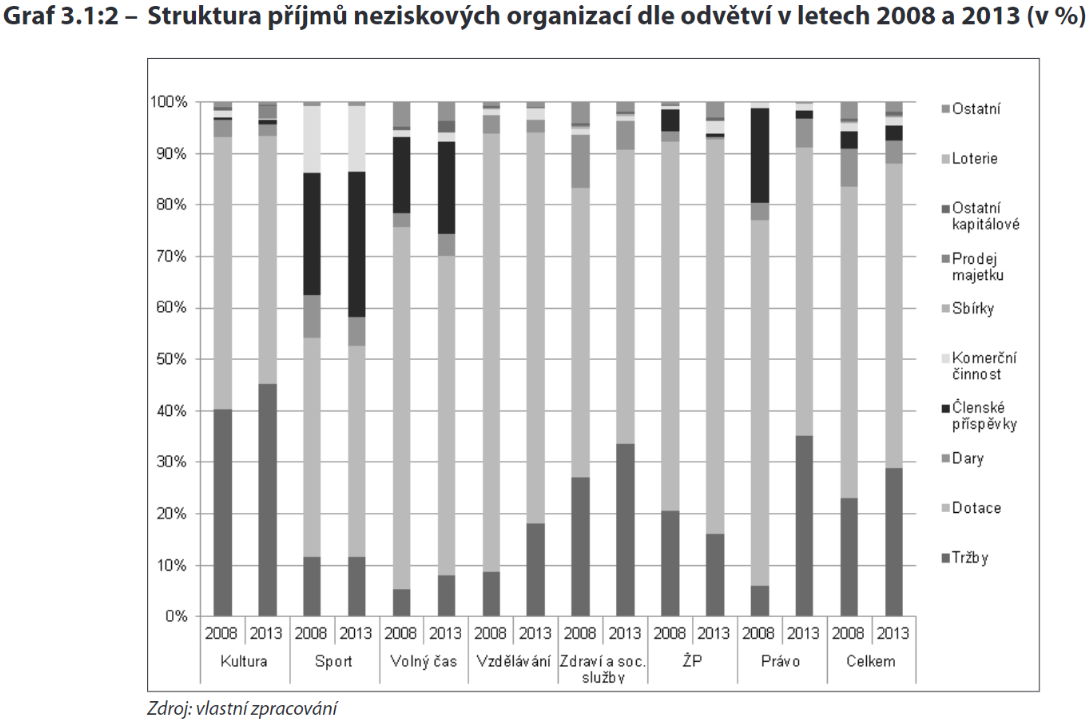 Na penězích záleží, 2017 
										více zde!
4
Financování NNO v ČR vs. ve světě (2017)
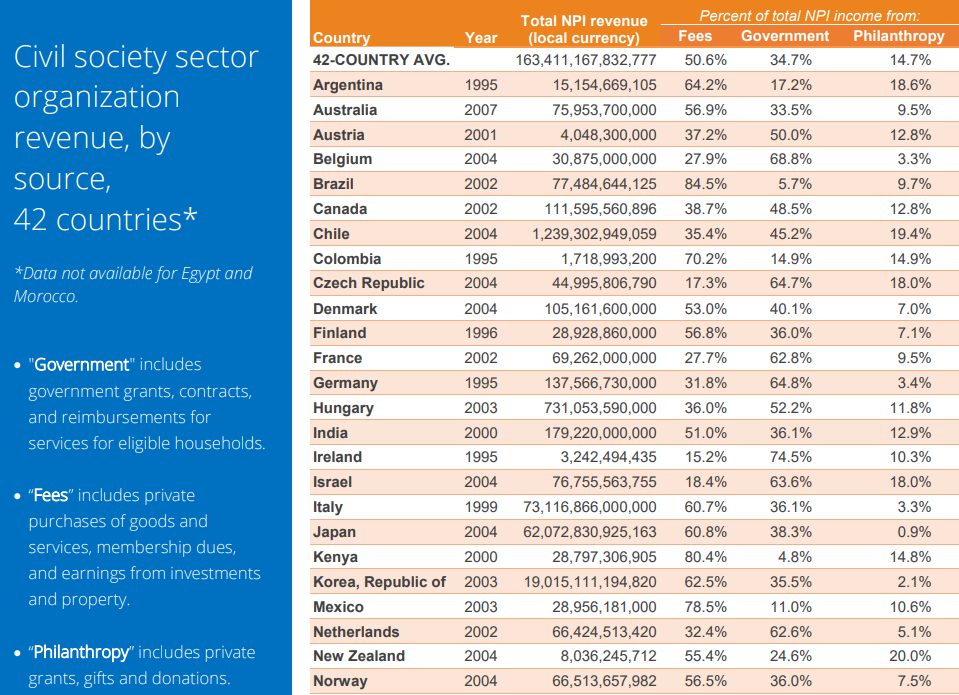 více zde!
5
Financování NNO v ČR vs. ve světě (2013)
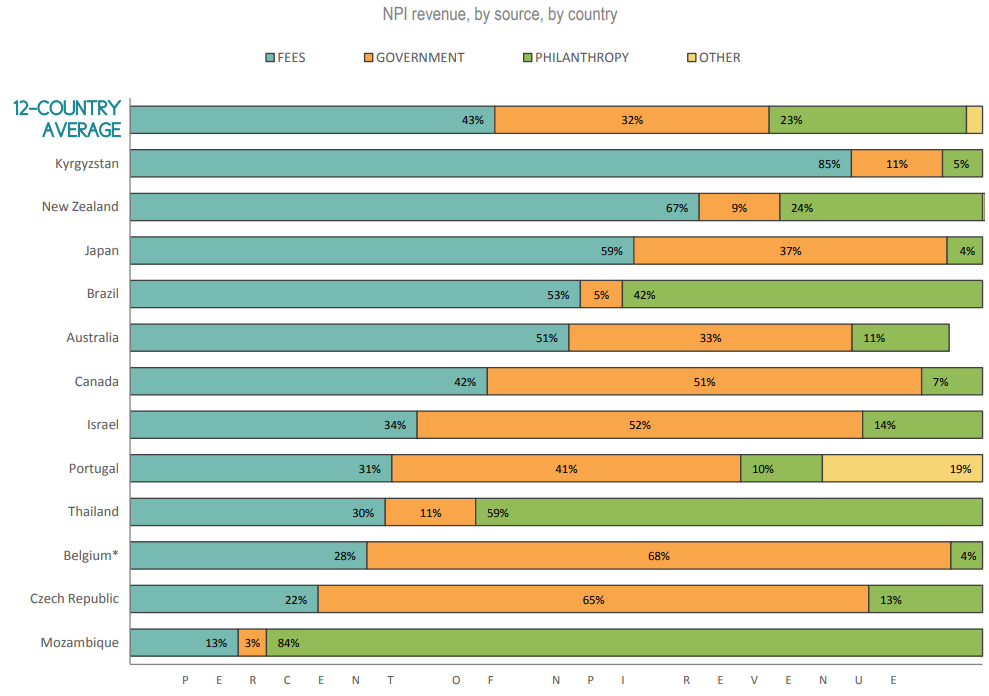 více zde!
6
Diverzifikace vs. koncentrace?
na čem se literatura shodne? 
		… kategorizace, každý rád přidá komentář / návod / doporučení pro vhodný poměr diverzifikace (!)
(Pelikánová, 2018, Boukal a kol., 2013, Šedivý & Medlíková, 2011, Rektořík, 2010, Skovajsa a kol., 2010, Boukal, 2009, … nebo třeba taky Anheier, 2005)

a co je „teda kurník“ lepší? diverzifikace vs. koncentrace => stabilita vs. náklady
(Chang, Tuckman & Chikoto-Schultz, 2018, Kim, 2017, Chikoto & Neely, 2014, Frumkin & Keating, 2011, Carroll & Stater, 2009, Hager, 2001, Chang & Tuckman, 1994 => Lu, Lin & Wang, 2019, Hung & Hager, 2018)
7
Přímá podpora z veřejných rozpočtů
Přímá podpora:





								 (Prouzová, Z.; 2016)

nejčastěji ve formě dotací, realizováno veřejnými politikami (SDP)

proč? PROTOŽE jsou to důležití (výhradní) poskytovatelé úzce specializovaných veřejných služeb (humanitární zahraniční pomoc, multikulturní činnosti, integrace romské populace, ekologická osvěta…) či zabezpečují marginálních segment veřejných služeb
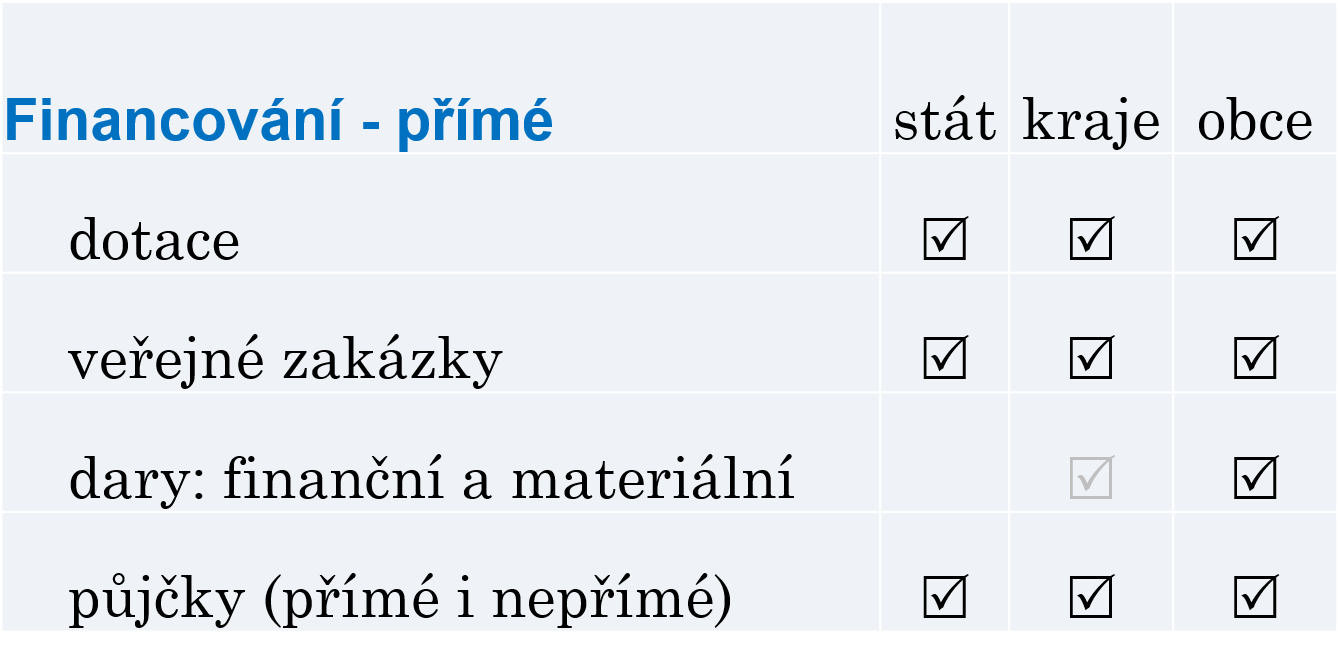 8
Nepřímá podpora z veřejných rozpočtů
Nepřímá podpora:






					(Prouzová, Z.; 2016)

Nejčastěji ve formě:
možnosti využít komunikační a propagační kanály (obecní rozhlas, nástěnka, webové stránky)
pronájem či zapůjčení majetku a zdrojů obce (pronájem, technické vybavení, pracovní čas)
věcné a finanční dary
…
X) osvobození od místních poplatků, slevy na daních
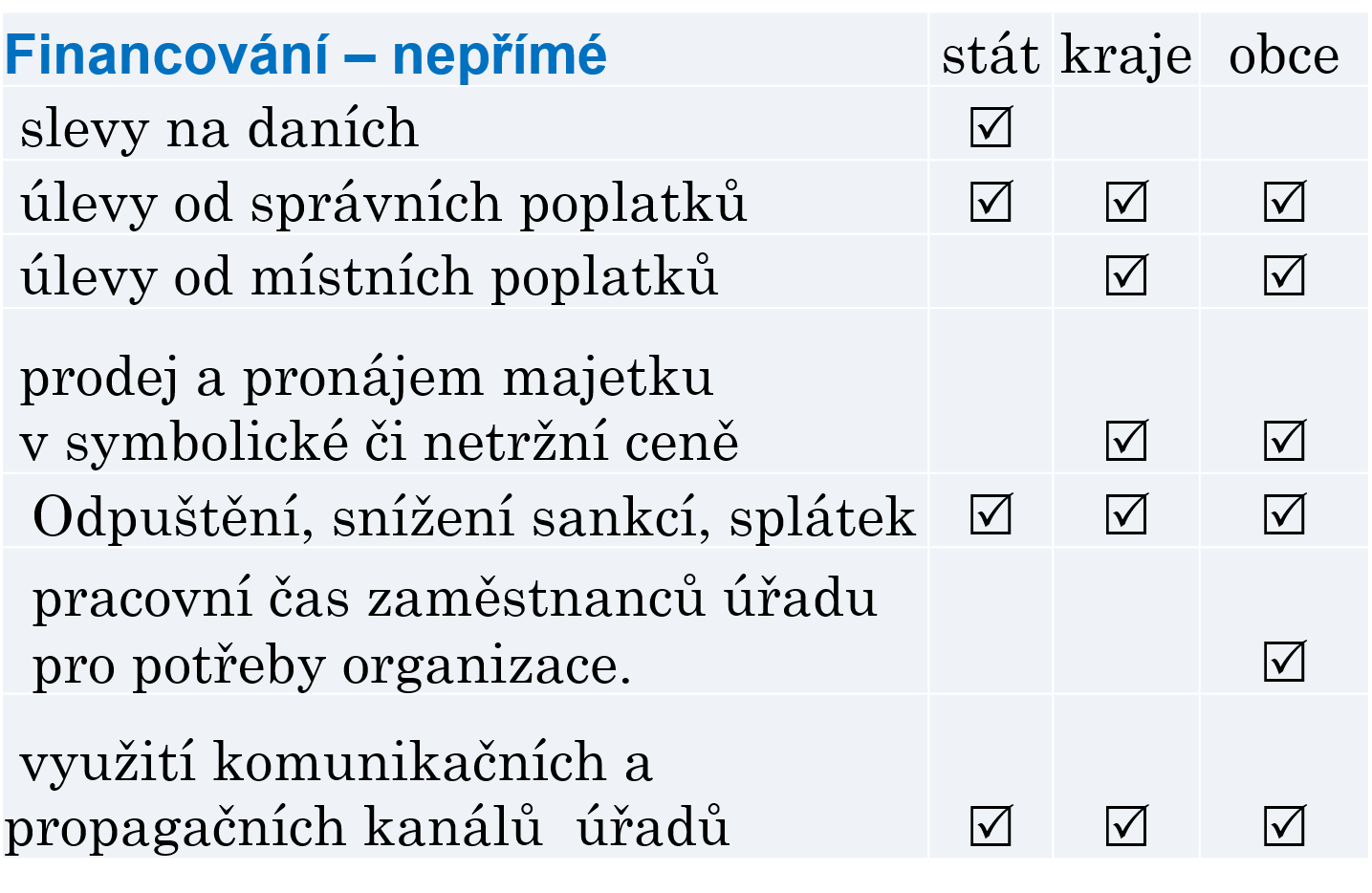 9
Rozbor financování NNO I. 									O čem je?
o NNO v roce 2016:
celkem 132.953 subjektů (na jednu NNO v ČR připadá 79 obyvatel) dnes okolo 151 tisíc subjektů
pracovní úvazky FTE: 104.277 (2,04 %) dnes okolo 115 tisíc (2,16 %) 
dobrovolníci FTE: 26.102 dnes okolo 33 tisíc dobrovolníků FTE
podíl na tvorbě HDP: 1,66 % dnes okolo 1,83 %

Rozbor financování nestátních neziskových organizací z veřejných rozpočtů
zpracováno pro RVNNO
zahrnuje jen vybrané právní formy NNO
zabývá se alokovanými prostředky ve formě dotací (vč. spolufinancování z EU a EHP) a veřejných zakázek
pracuje se státním rozpočtem, rozpočty krajů a hl. m. Prahy, rozpočty obcí a rozpočty státních fondů
10
Rozbor financování NNO II. 									Obecně.
nadačním subjektům, spolků, pobočným spolkům, obecně prospěšným společnostem, ústavům, účelovým zařízením církví, školským právnickým osobám a zájmovým sdružením právnických osob bylo v roce 2016*:

poskytnuto ve výši 17.889,7 mil. Kč (Je to moc, či málo?)
(zahrnuje všechny úrovně rozpočtů)

zadáno veřejných zakázek ve výši 225,4 mil. Kč vč. DPH 
(zahrnuje státní rozpočet, rozpočty státních fondů, rozpočty krajů vč. hl. m. Prahy)




* NNO v daných právních formách bylo v roce 2016 120.854, z toho: 85.308 z.s., 25.085 pobočných z.s., 2.672 o.p.s., 397 z.ú., 517 nadací, 1.558 nadačních fondů, 252 školských právnických zařízení, 938 zájmových sdružení p.o., 4.127 církevních právnických osob
11
Zadání úkolu I.
rozdělte se do rovnoměrných skupinek:
6. Souhrnné údaje o dotacích poskytnutých NNO z veřejných rozpočtů + vybrané přílohy

2. Dotace poskytnuté NNO ze státního rozpočtu

3. Dotace poskytnuté NNO z rozpočtů krajů a hl. m. Prahy

4. Dotace poskytnuté NNO z rozpočtů obcí (mimo rozpočet hl. m. Prahy)

5. Dotace poskytnuté NNO ze státních fondů
12
Zadání úkolu II.
ve skupinkách:
nastudujte příslušnou kapitolu Rozboru

prostřednictvím rýže znázorněte základní zjištění

vyberte další podrobnosti, zajímavosti a „perličky“, které by Vašim kolegyním neměly uniknout

„vraťte“ se za 20 minut s připravenou rýžovou „prezentací“
13
Realizace… a následná prezentace úkolu!
na co ještě čekáte...? :-) 

„potkáme se“ za 20 minut, tj. ve XXX
14
Konkrétní údaje o podpoře I.
ve formě dotací bylo v roce 2016 NNO poskytnuto celkem 17.889,7 mil. Kč, z toho:

ze státního rozpočtu: 60,8 %
13.442 dotací ve výši 10.873,4 mil. Kč (+11,3 %) obdrželo 6.941 subjektů
(z toho EU a EHP kofinancováno 1.434 dotací a administrováno 153 projektů pro 791 subjektů, vygenerováno dalších 1.276,2 mil. Kč)

z rozpočtů krajů a hl. m. Prahy: 15,9 % 
15.547 dotací ve výši 2.846,7 mil. Kč (+24 %) obdrželo 8.397 subjektů
(z toho EU a EHP kofinancováno 225 dotací a administrován 1 projekt pro 131 subjektů, vygenerováno dalších 244,8 mil. Kč)

z rozpočtů obcí: 22,1 % 
dotace ve výši 3.948,7 mil. Kč (+7 %)

z rozpočtů státních fondů: 1,2 %
dotace ve výši 220,9 mil. Kč (-70 %)
15
Konkrétní údaje o podpoře II.							adresáti podpory
A dílčí úrovně veřejného rozpočtu?
								            (str. 16 / str. 25 / str. 27 / str. 29)

Zdroj: Databáze kapitol státního rozpočtu, database krajů a hl. m. Prahy a MONITOR, upraveno
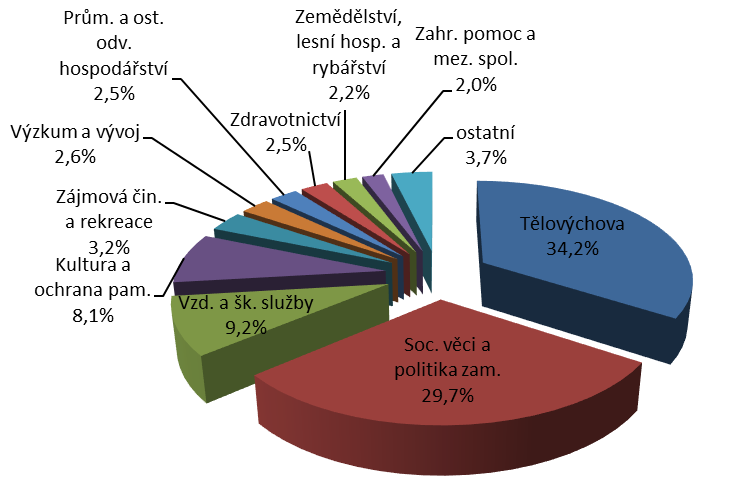 16
Konkrétní údaje o podpoře III.							podoba podpory
investice x provoz
státní rozpočet: 432 dotací ve výši 687,9 mil. Kč x 13.010 dotací ve výši 10.185,4 mil. Kč
krajské rozpočty: 729 dotací ve výši 421,3 mil. Kč x 14.818 dotací ve výši 2.425,3 mil. Kč

státní dotační politika
vládou centrálně koordinovaná politika zaměřená na podporu vybraných právních forem v předem stanovených oblastech (pro rok 2016 schválená 15. 6. 2015)
v daném režimu poskytnuto 10.188 dotací ve výši 7.883,5 mil. Kč (72,5 %)
17 oblasti: Sociální služby (48,1 %); Tělesná výchova a sport (32,1 %); Zahraniční aktivity (4,0 %); Kultura (4,0 %); Děti a mládež; Protidrogová politika; Péče o zdraví a prevence; Rodinná politika; Životní prostředí a udržitelný rozvoj; Národnostní menšiny a etnické skupiny; Ochrana spotřebitele a nájemních vztahů; Vzdělávání a lidské zdroje; Rizikové chování; Romská menšina; Rovné příležitosti žen a mužů; Boj s korupcí; Ostatní (nezařazené)
17
Konkrétní údaje o podpoře IV.					významní adresáti - SR
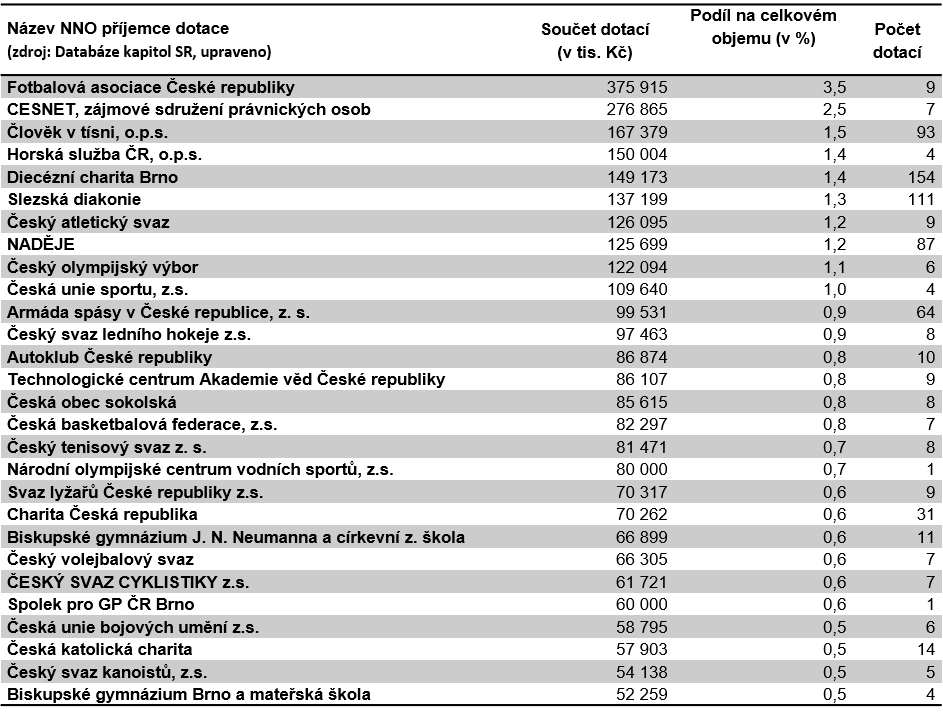 největší objem dotací získala Fotbalová asociace ČR (375 mil. Kč)
nejvíce dotací získala Diecézní charita Brno (154)
16 % objemu dotací poskytnuto 10 NNO
18
Konkrétní údaje o podpoře V.					významní adresáti - KR
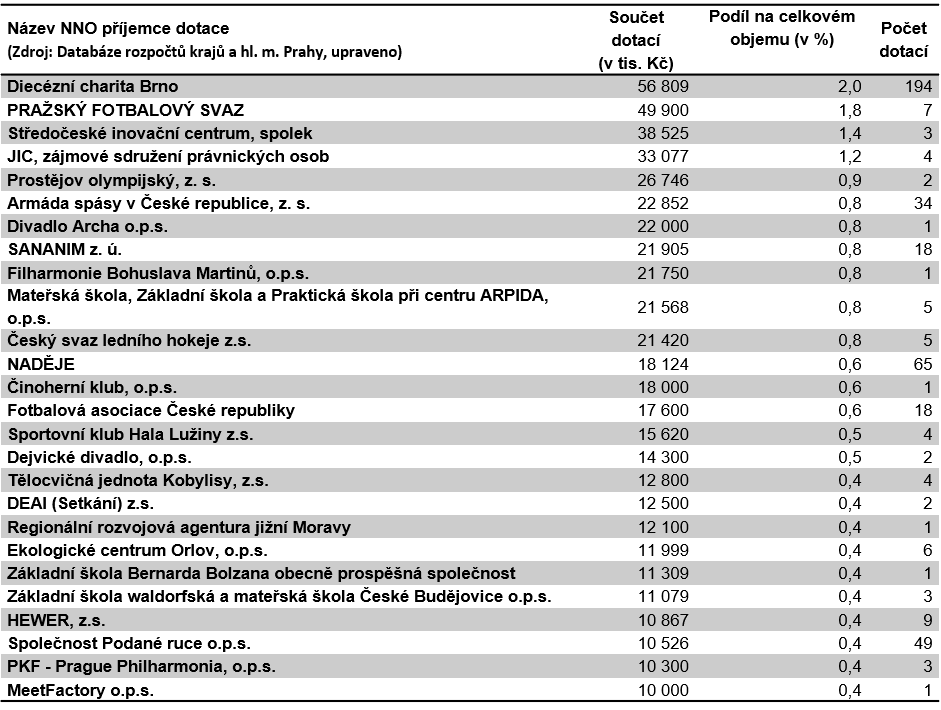 největší objem dotací získala Diecézní charita Brno (56,8 mil. Kč)
nejvíce dotací získal Junák – český skaut, kraj Praha, z. s. (198)
11 % objemu dotací poskytnuto 10 NNO
19
Konkrétní údaje o podpoře VI.							veřejné zakázky
ve formě veřejných zakázek bylo v roce 2016 NNO
zadáno 897 zakázek v celkové hodnotě 598,9 mil. Kč vč. DPH, z toho:

ze státního rozpočtu: 37,6 % (392 vz ve výši 225,4 mil. Kč), 3 největší zadavatelé:
	MV: 179,601 mil. Kč vč. DPH (43 vz) – 79,7 %
	MD: 20,389 mil. Kč vč. DPH (219 vz) – 9 %
	MŽP: 7,542 mil. Kč vč. DPH (65 vz) – 3,3 %

z rozpočtů krajů a hl. m. Prahy: 62.4 % (505 vz ve výši 373,5 mil. Kč), 3 největší zadavatelé:
	Jihomoravský kraj: 189,004 mil. Kč vč. DPH (42 vz) – 50,6 %
	Královehradecký kraj: 90,762 mil. Kč vč. DPH (45 vz) – 24,3 %
	Olomoucký kraj: 67,769 mil. Kč vč. DPH (100 vz) – 18,1 %
20
Víc opravdu nevíme? Státní rozpočet - I.
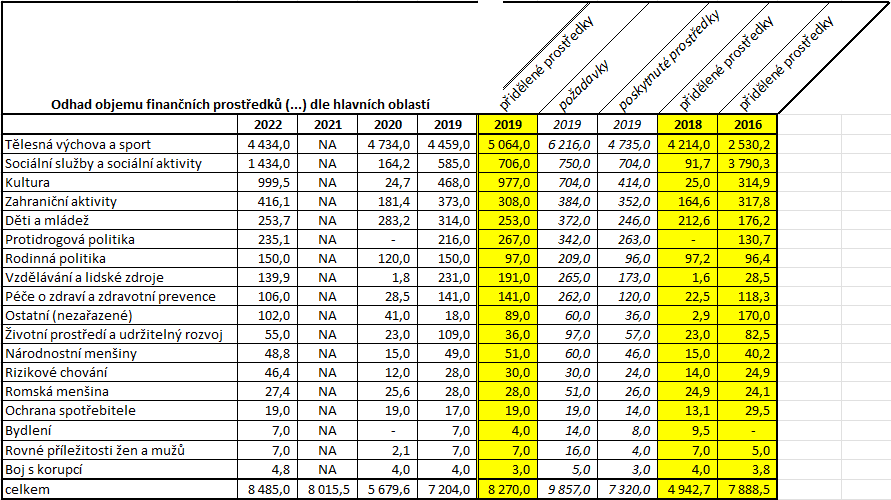 Zdroj: vlastní zpracování na základě Hlavních oblastí... (2020, 2021, 2022), Souhrnné informace o... (2019) a Rozboru... (2018)
21
Víc opravdu nevíme? Státní rozpočet - II.
* Jedná se o reálně přidělené prostředky, nikoliv odhad.
			Zdroj: vlastní zpracování na základě Hlavních oblastí... (2021, 2022) a Rozbor... (2016).
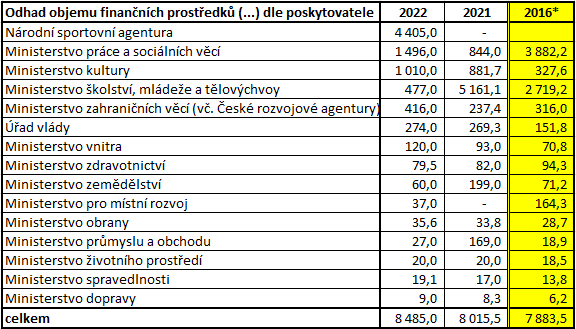 22
Shrnutí?
nejvýznamnější zdroje?
diverzifikace vs. koncentrace

veřejná podpora - přímá vs. nepřímá
přímá veřejná podpora – úrovně, hlavní oblasti, forma
23
Doporučená literatura
Rozbor financování nestátních neziskových organizací z veřejných rozpočtů v roce 2016 – dostupný zde

Přílohy dokumentu: Rozbor financování nestátních neziskových organizací … v roce 2016 – dostupné zde

PROUZOVÁ, Zuzana. Přímé a nepřímé financování soukromých neziskových organizací z veřejných rozpočtů České republiky v letech 2008 až 2013. Brno: Masarykova univerzita, 2015. ISBN 978-80-210-8084-3.

Další zdroje:
Souhrnné informace o poskytnutých dotacích v rámci materiálu Hlavní oblasti státní . . . pro rok 2019 – dostupné zde
Hlavní oblasti státní dotační politiky vůči NNO na podporu veřejně prospěšných činností pro rok 2020 – dostupné zde
Hlavní oblasti státní dotační politiky vůči NNO na podporu veřejně prospěšných činností pro rok 2021 – dostupné zde
Hlavní oblasti státní dotační politiky vůči NNO na podporu veřejně prospěšných činností pro rok 2022 – dostupné zde
24
Jak křehká je lež…
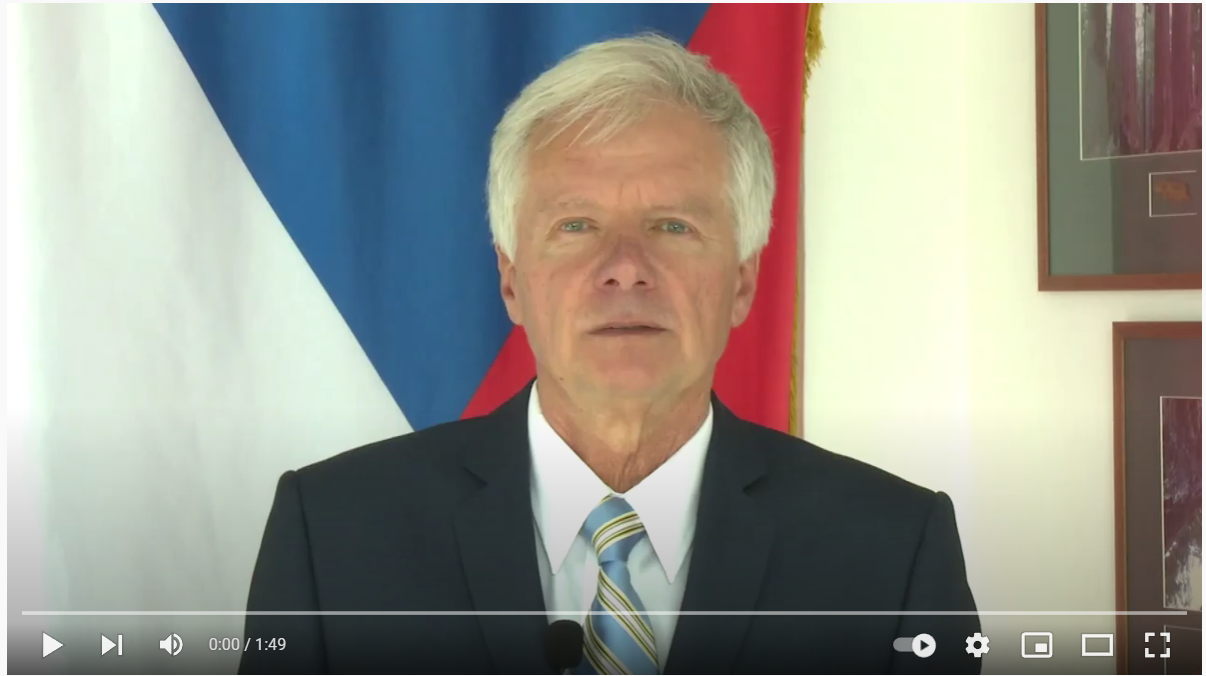 25